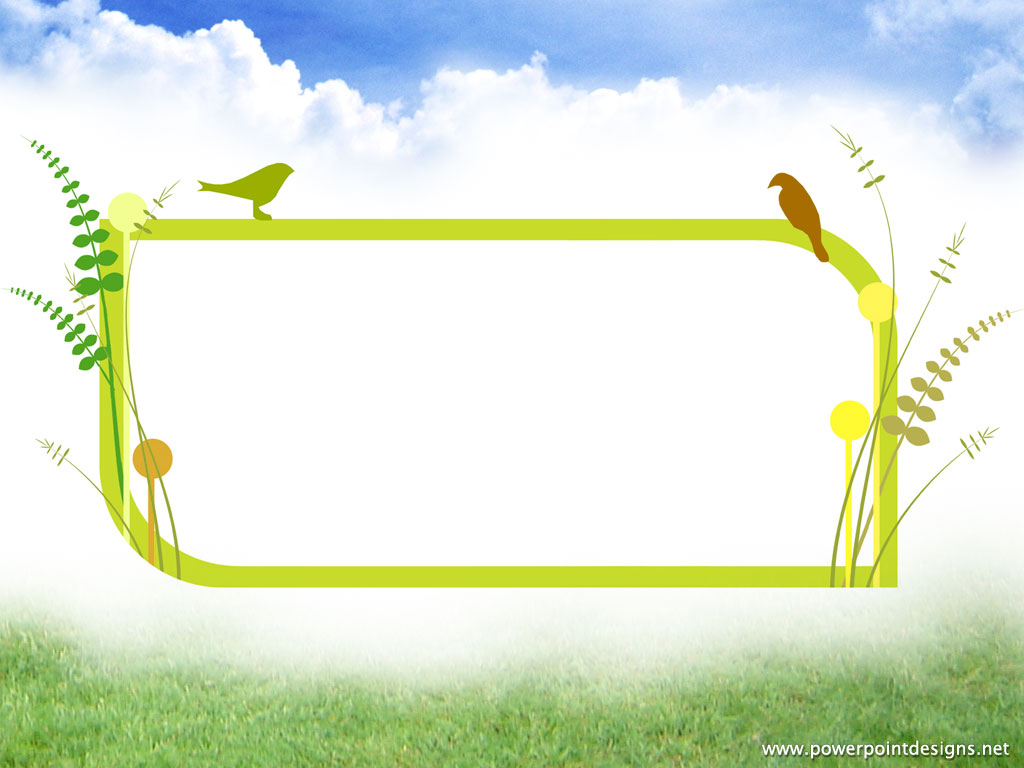 GOOD MORNING
1
Pit and Fissure Sealants
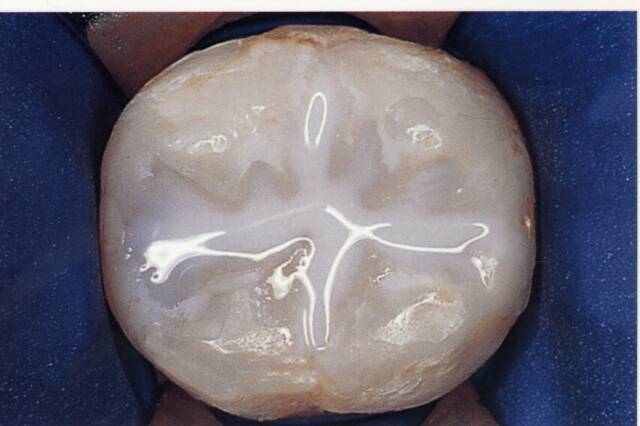 2
At The End…
What are pits and fissures?
What are pit and fissure sealants?
Indications and contraindications
Procedure of application
Factors affecting sealant retention
3
HISTORY- attempts for preventing caries
1895-Wilson-placement of dental cements-to prevent dental caries
1905 – Miller- silver nitrate 
1922 - Hyatt- prophylactic odontotomy 
1929 – Bodecker- Fissure eradication
1955- Buonocore –adhesive resin system
1962 - BISGMA by Bowen
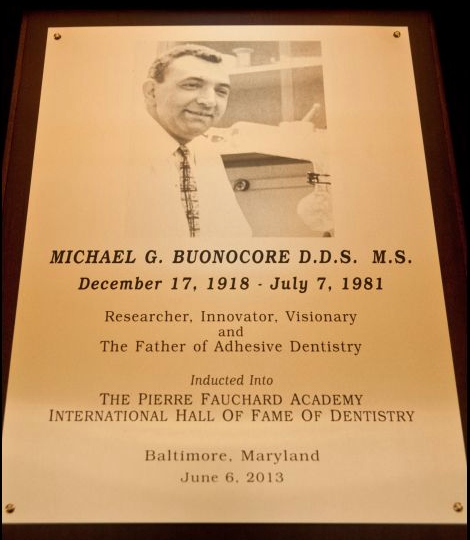 4
What is a Fissure ?
What is a pit ?
FISSURE
Long clefts between cusps or ridges
(Orban)
PITS
small pinpoint depressions located at the junction of developmental grooves or at terminals of  those grooves.
   (Ash and Nelson)
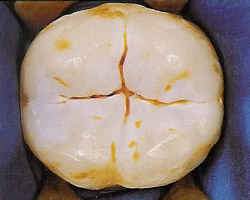 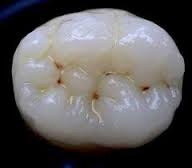 5
Types Of Pits And Fissures(Nagano,1960)
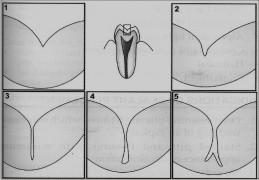 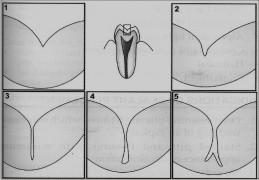 5 types(Nagano)
V  type 
U type 
I  type
IK type
Inverted Y  type
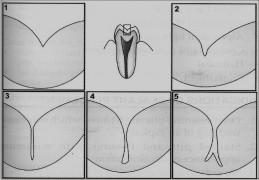 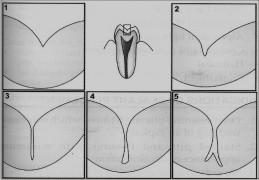 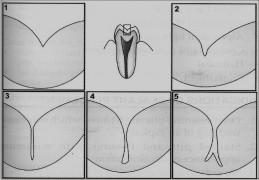 Other:
Shallow, wide
Deep ,narrow
6
Why Pit And Fissures Are To Be Sealed ??
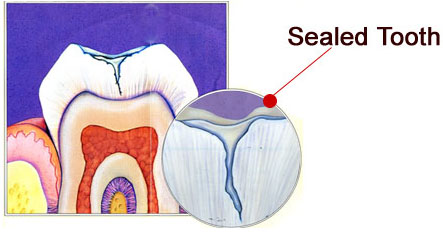 7
Pit and Fissure Sealants
Pit and sealant materials are the plastic and professionally applied materials used for the purpose of occluding pit and fissure areas in tooth to prevent dental caries
8
Classification
9
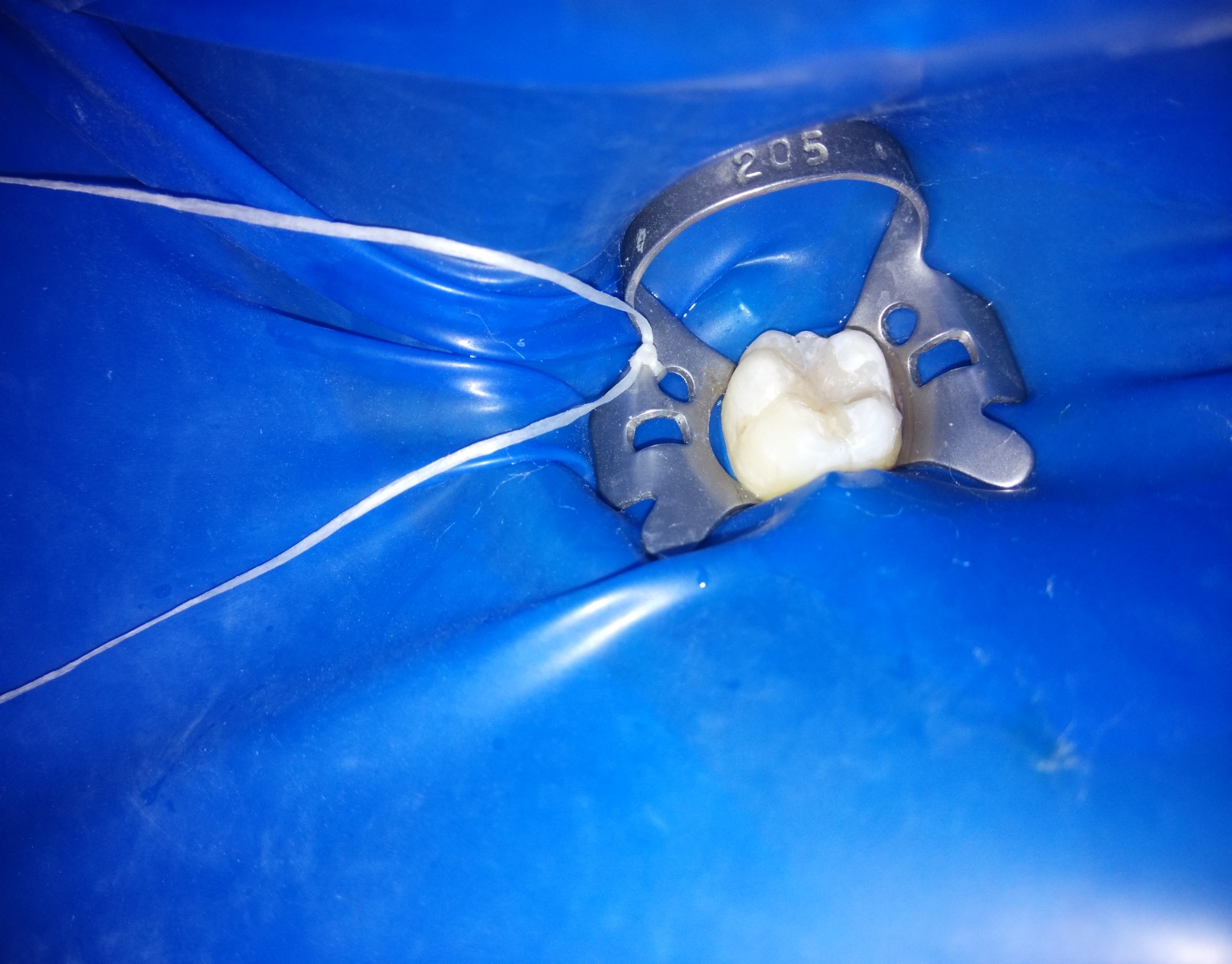 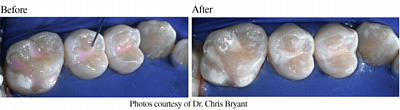 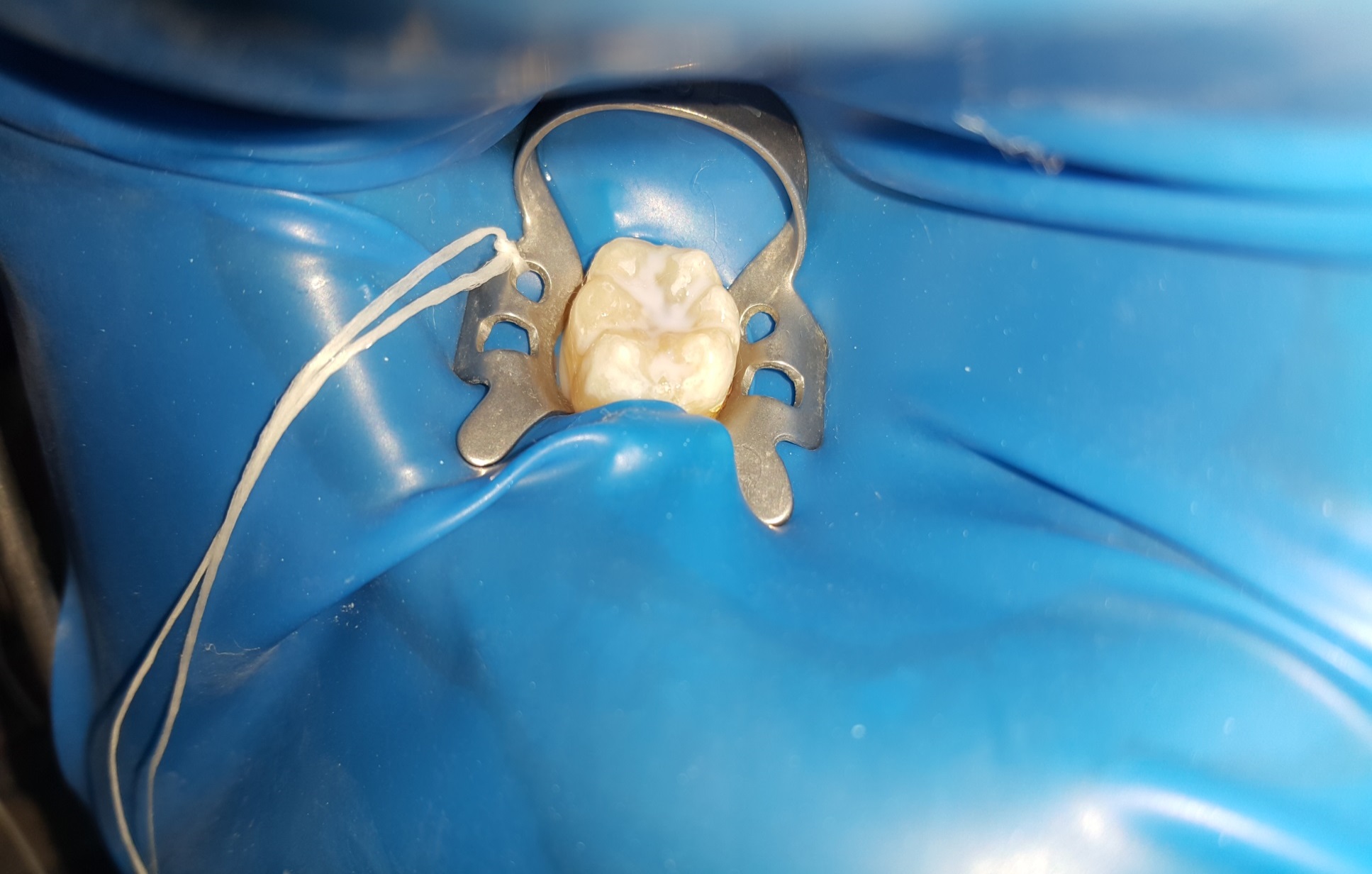 10
Materials Used as Sealants
Cyanoacrylates
Polyurethanes Eg.  Epoxylite
BIS-GMA
Glass ionomer
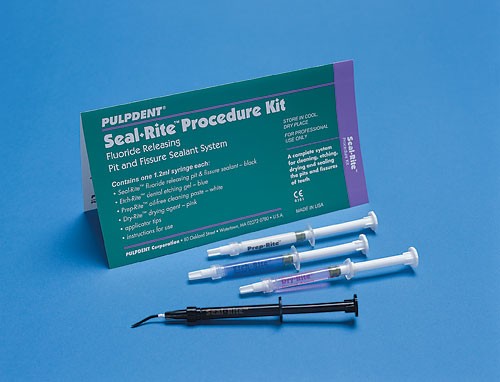 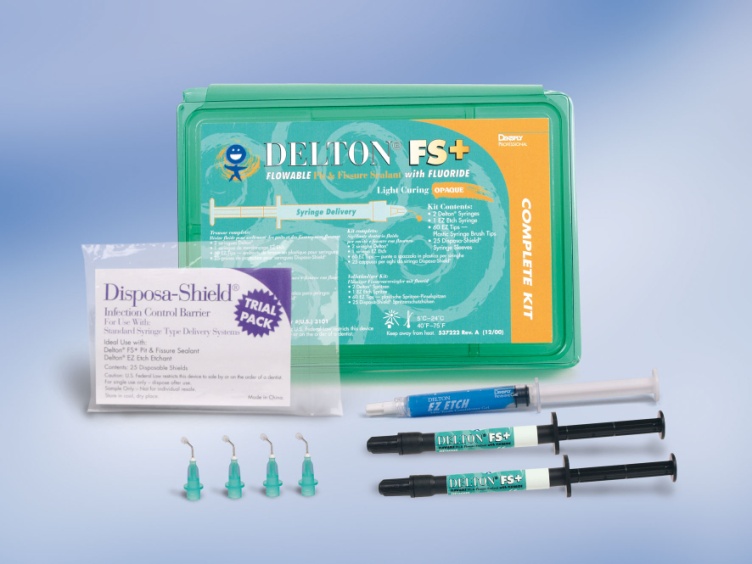 11
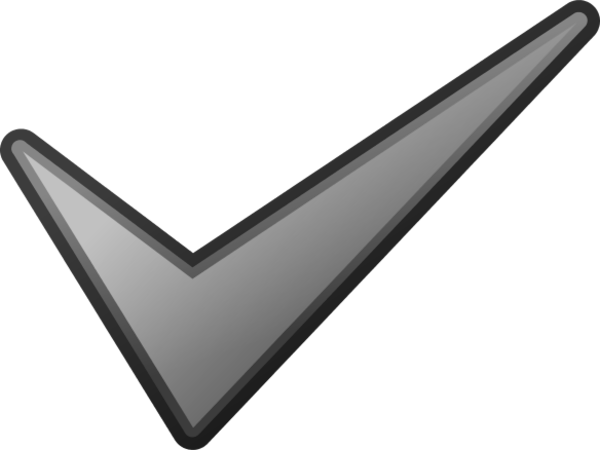 Indications
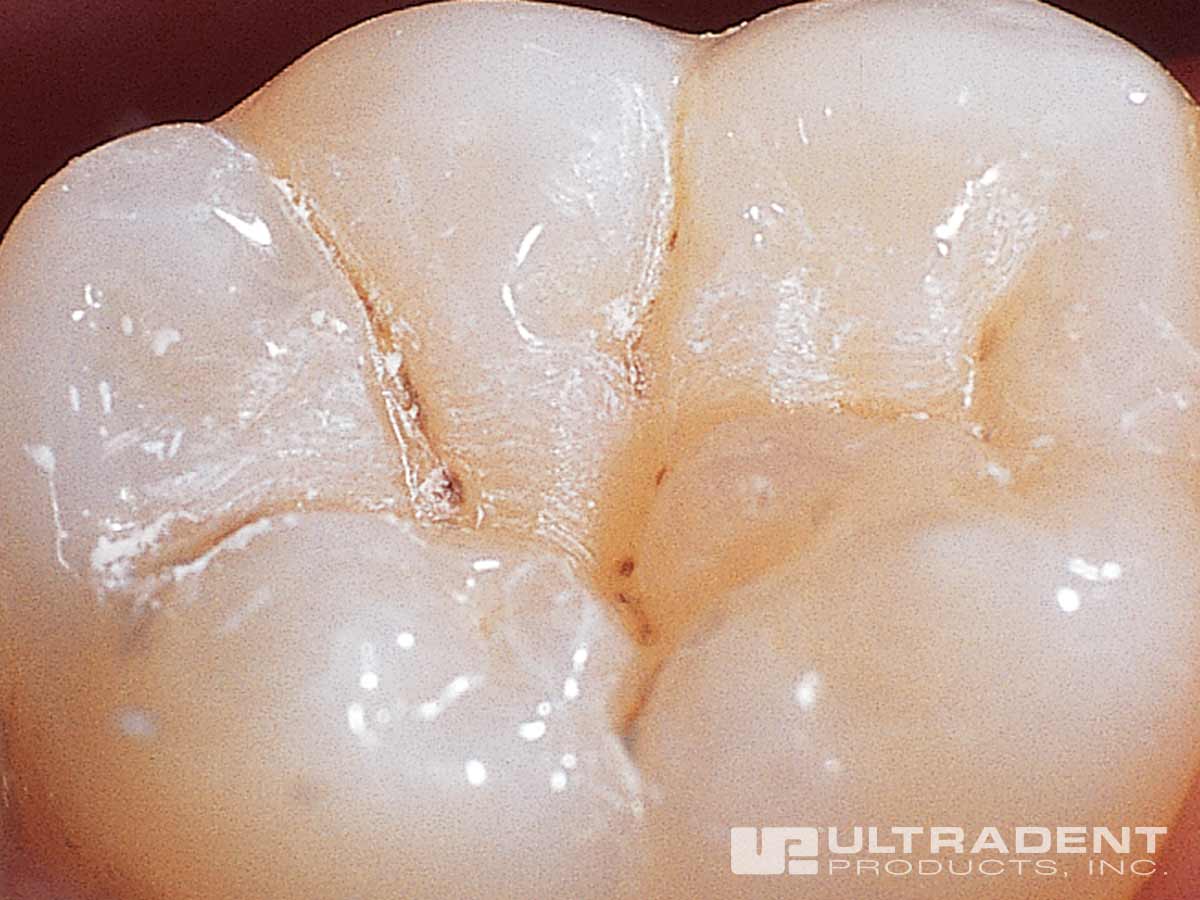 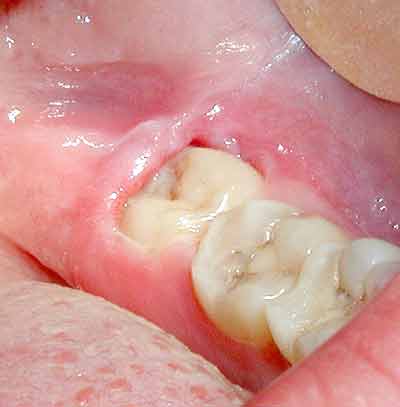 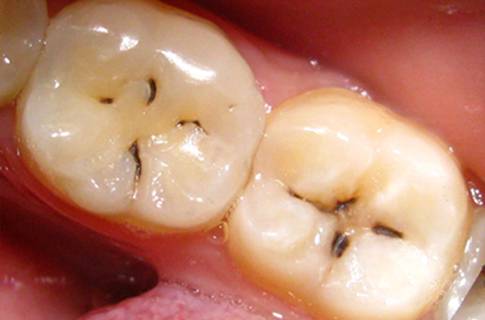 12
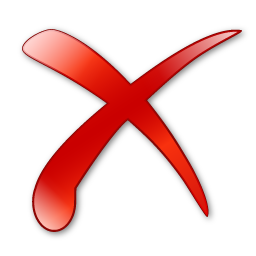 Contraindications
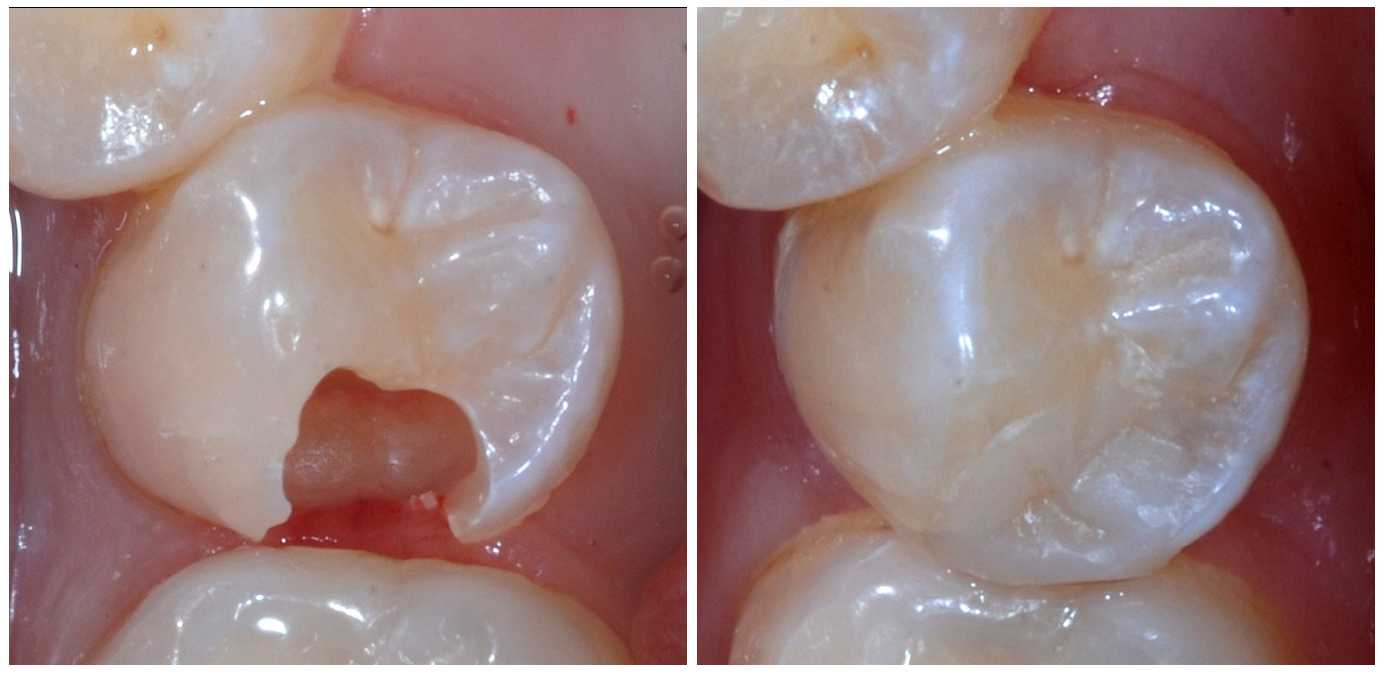 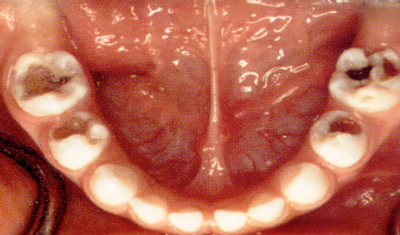 13
Procedure for Application
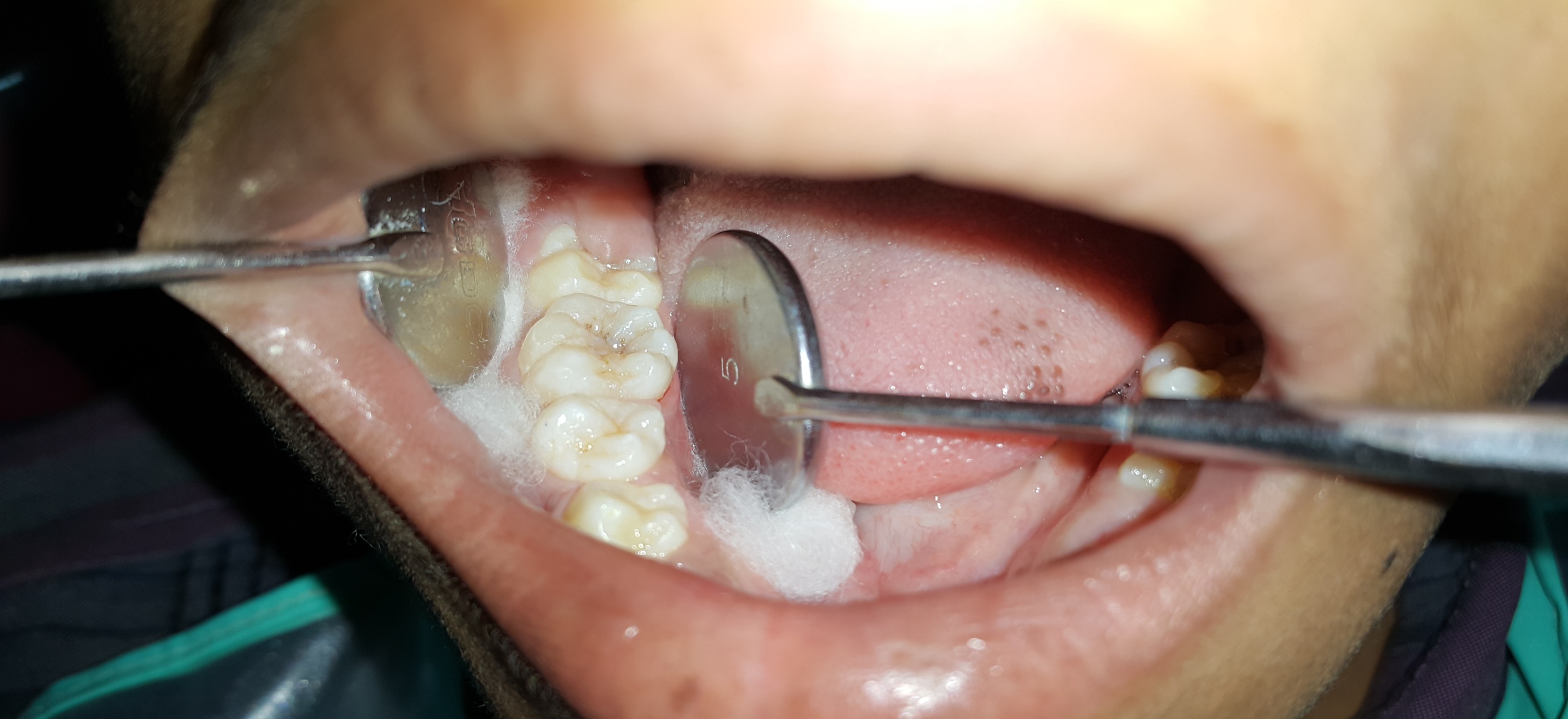 Selection of patient and the tooth

Cleaning and polishing the surface

Isolate and dry the tooth surface

Acid etching
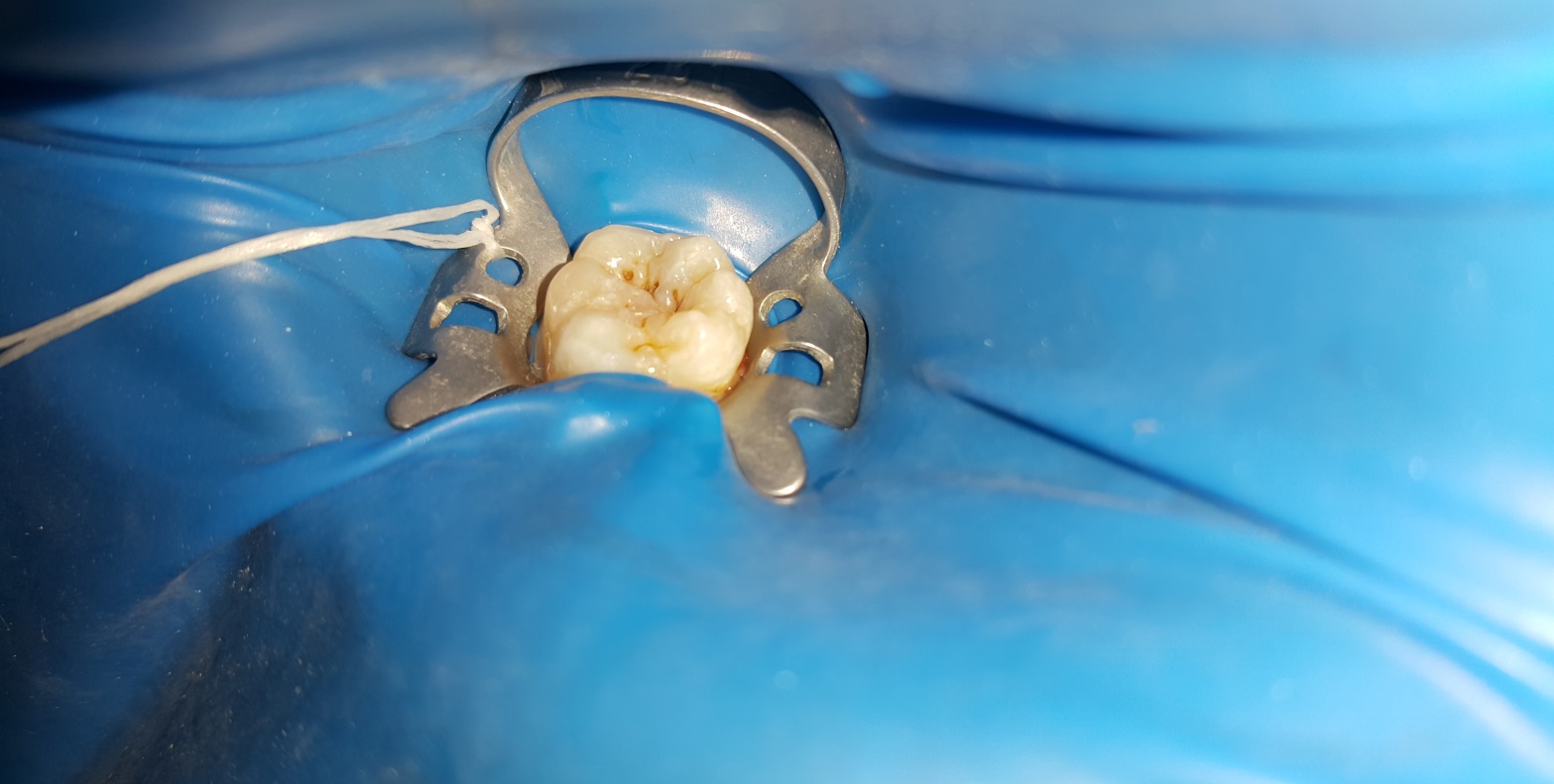 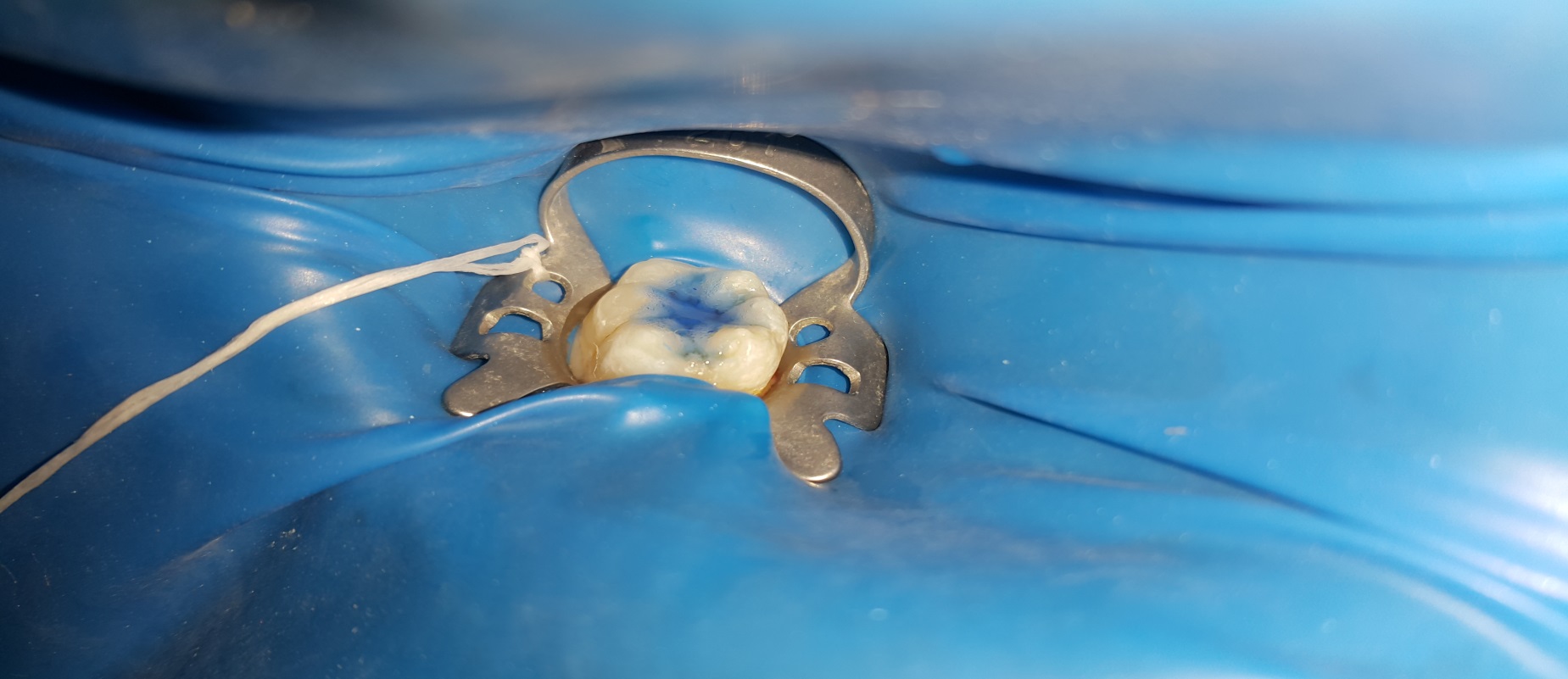 14
Rinse and dry the tooth surface

Sealant application and curing

Evaluation 

Check the occlusion
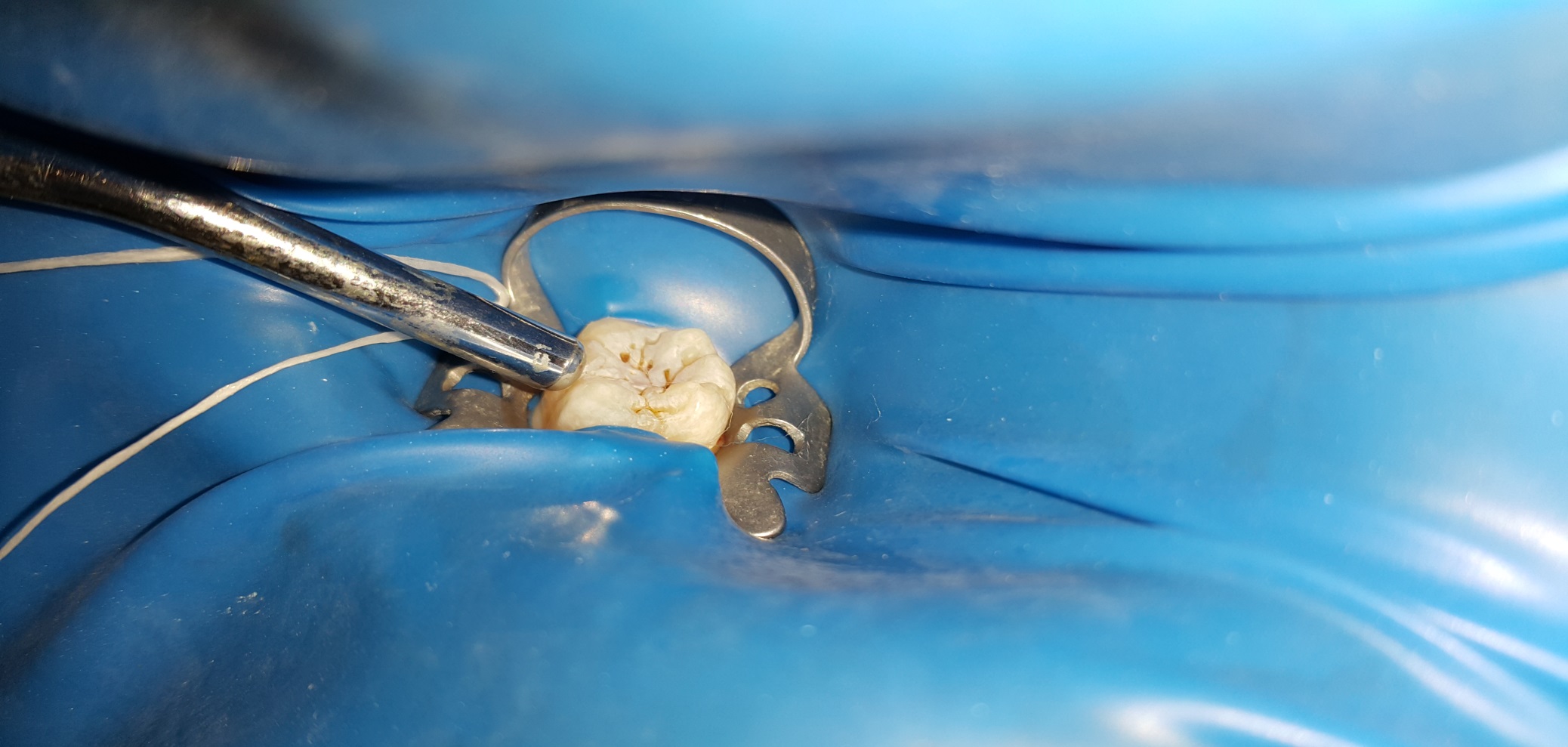 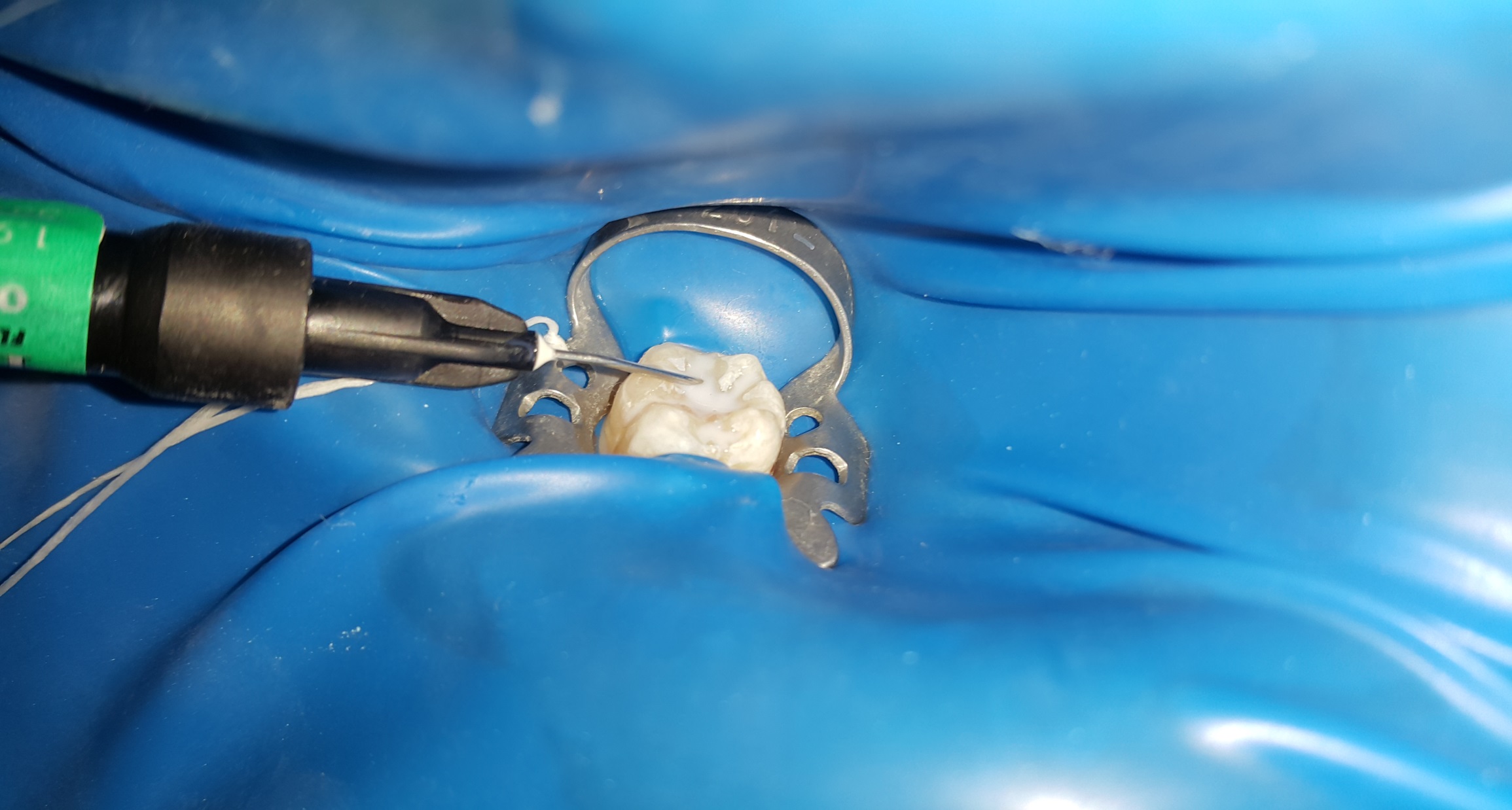 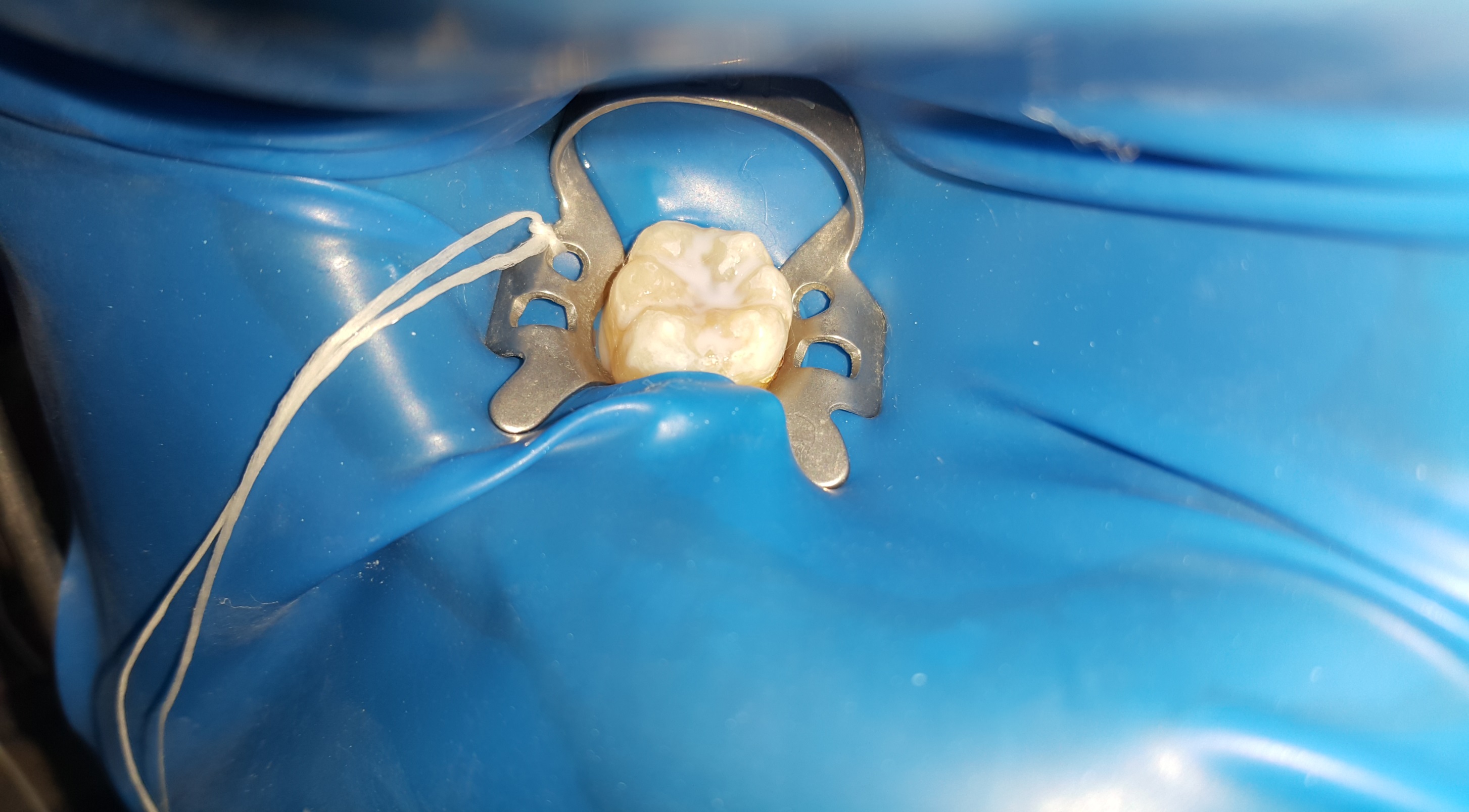 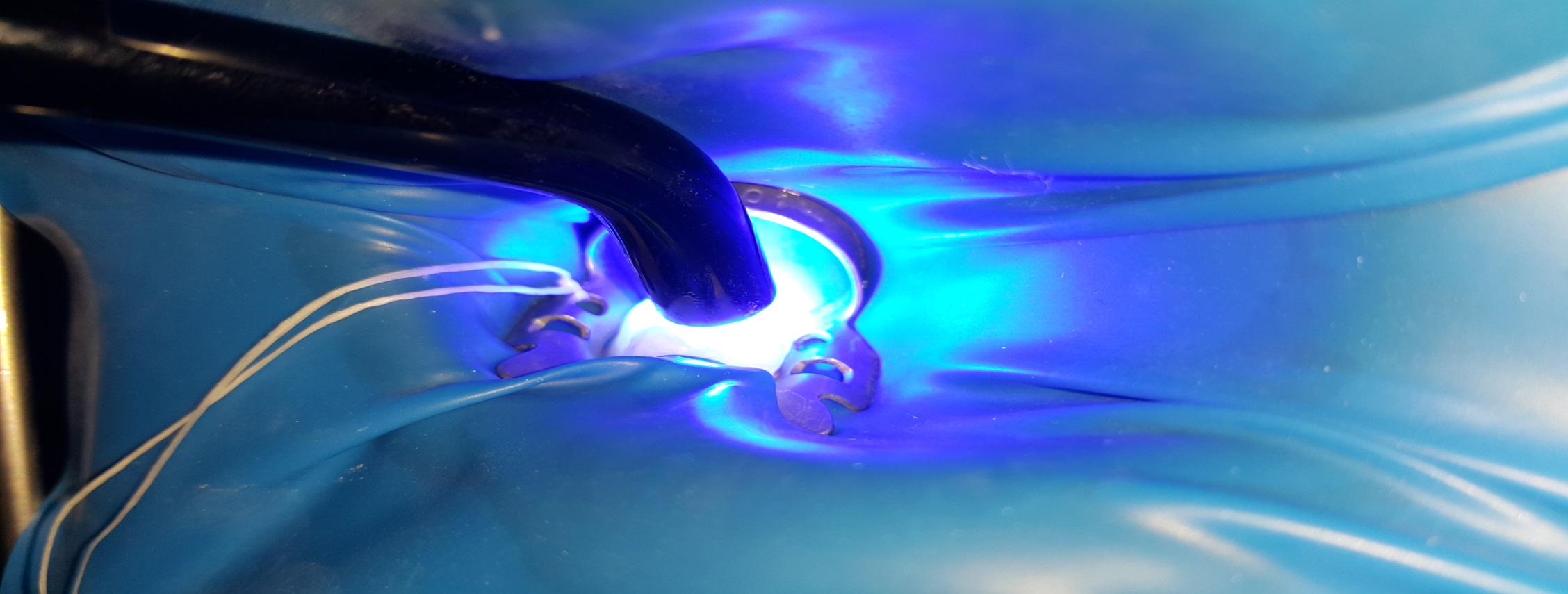 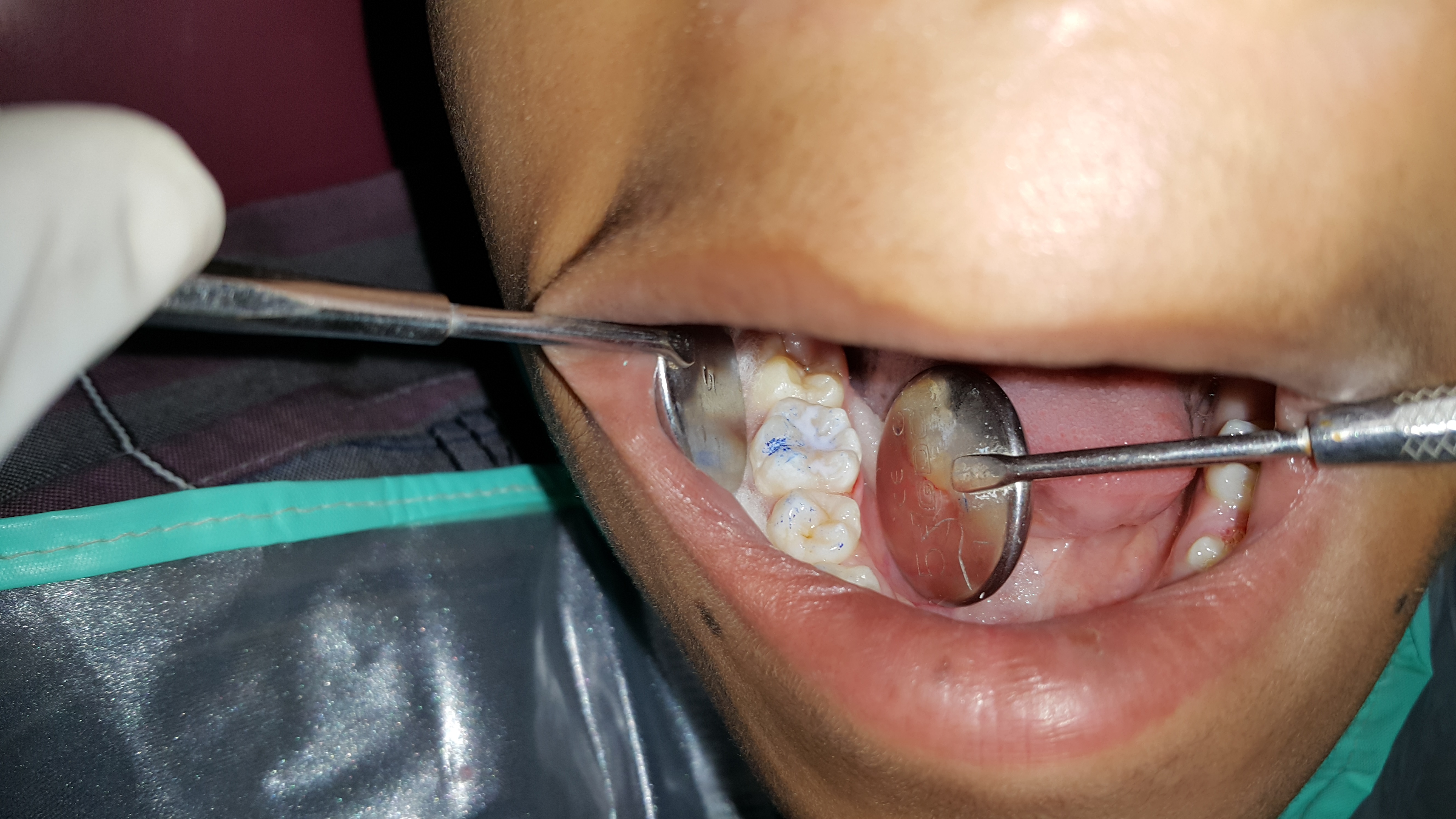 15
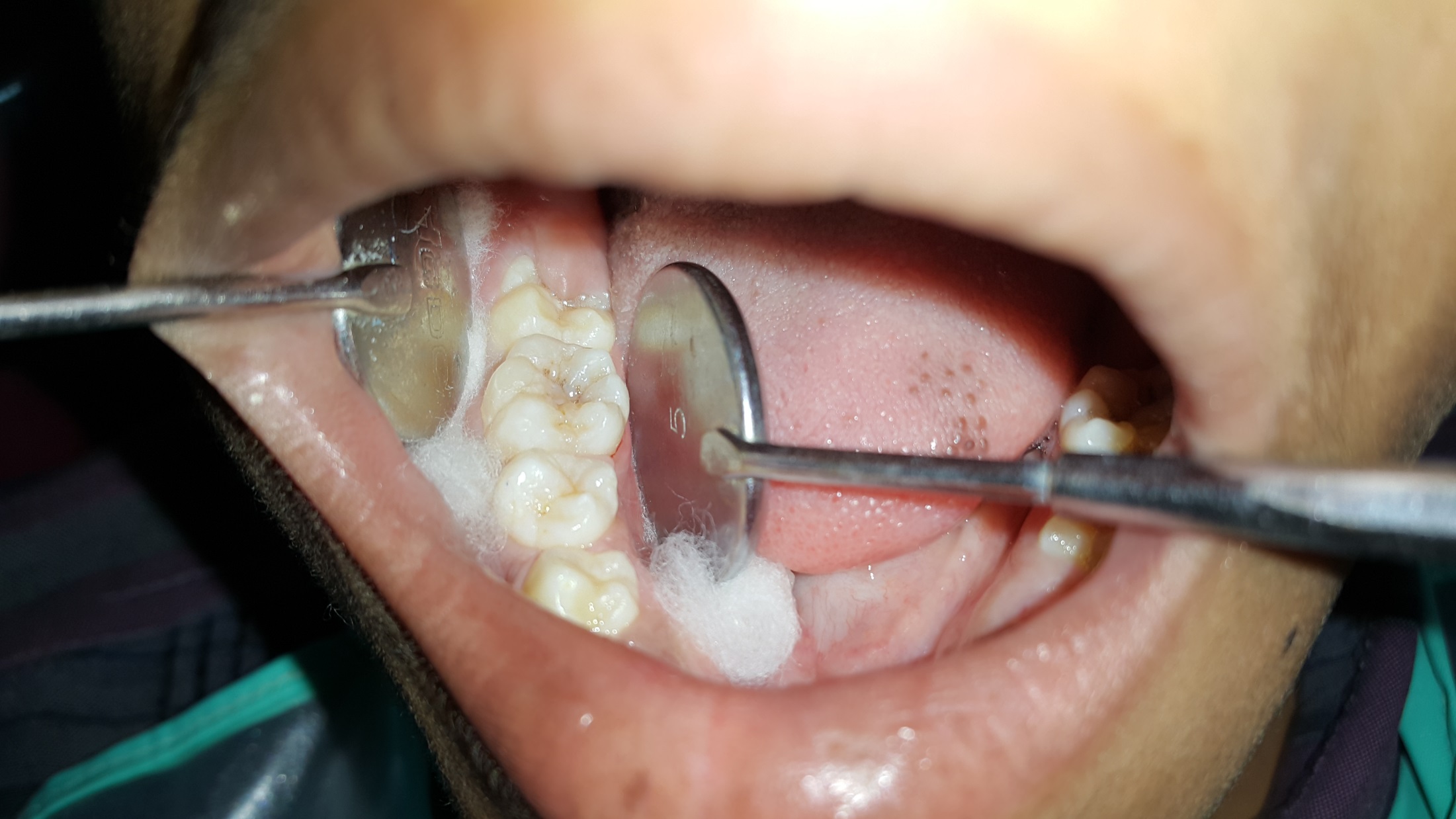 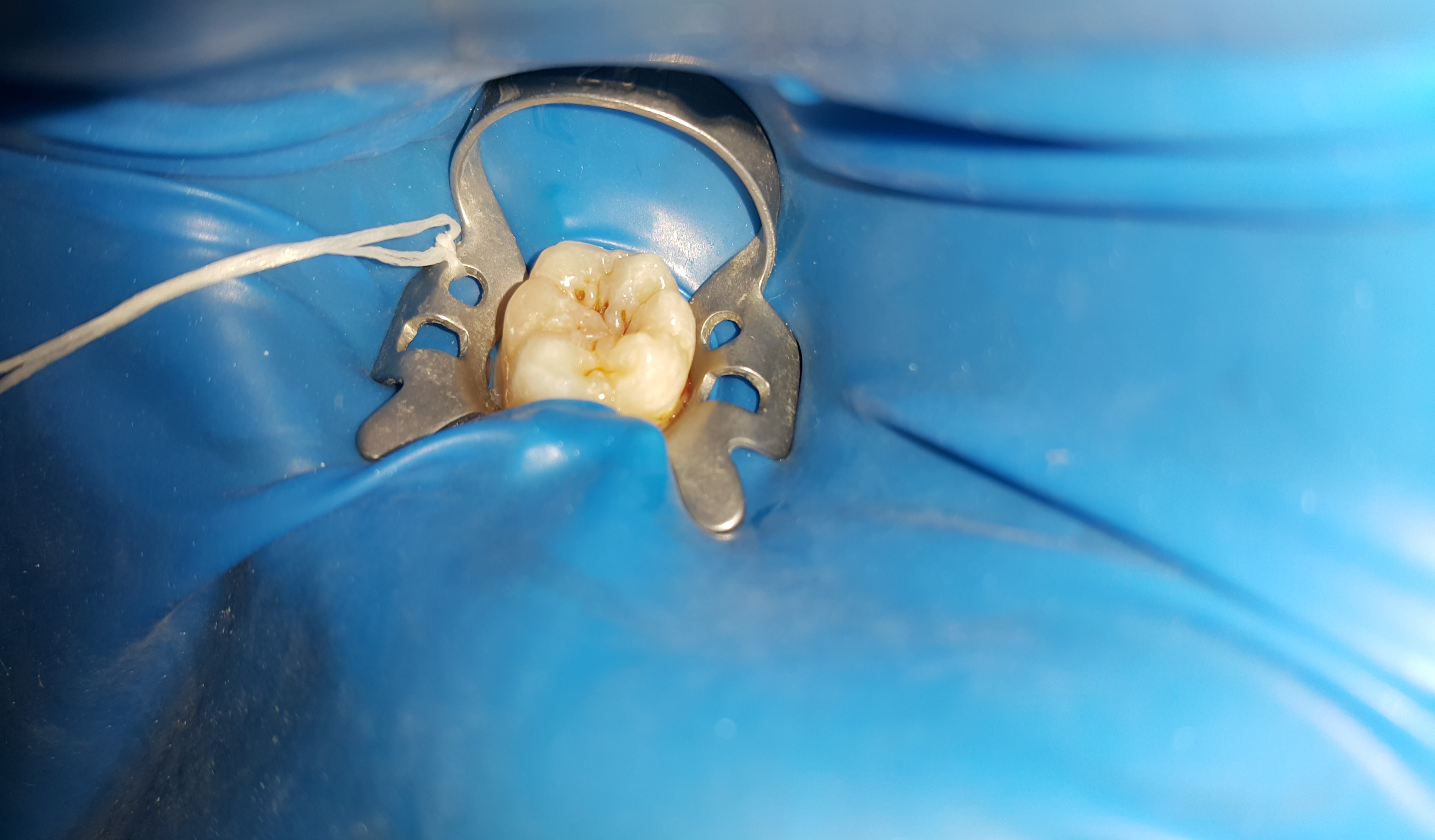 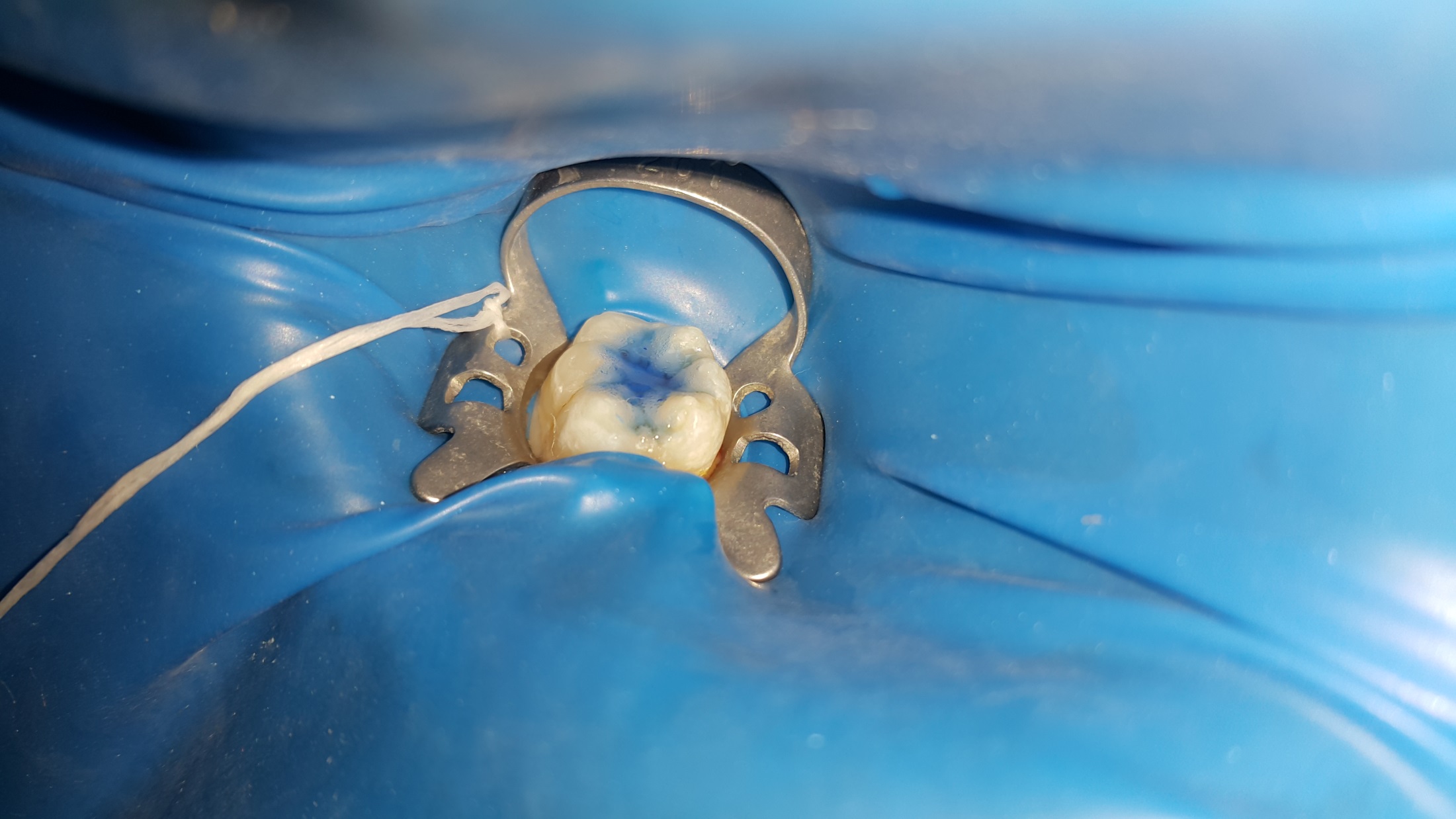 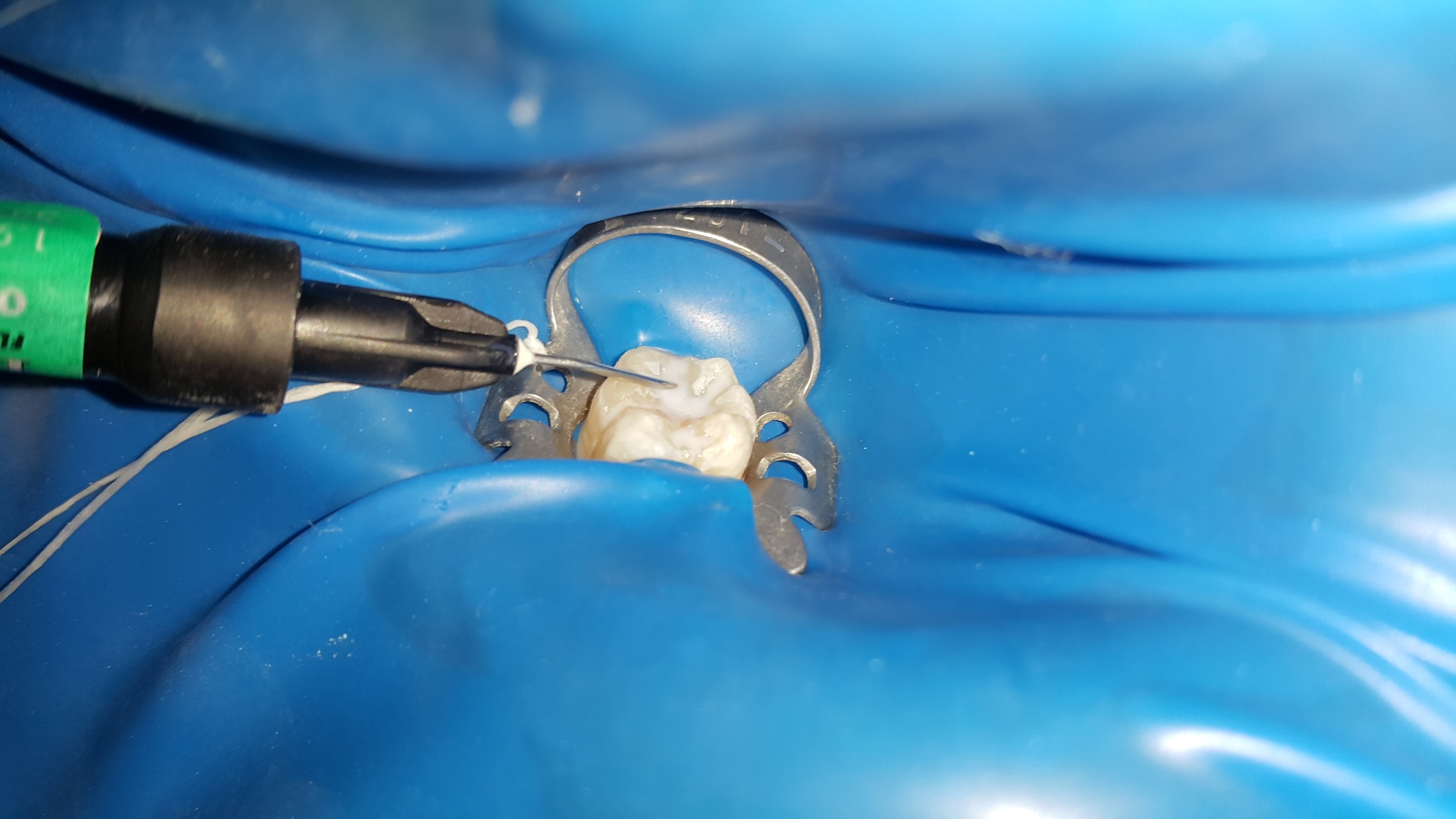 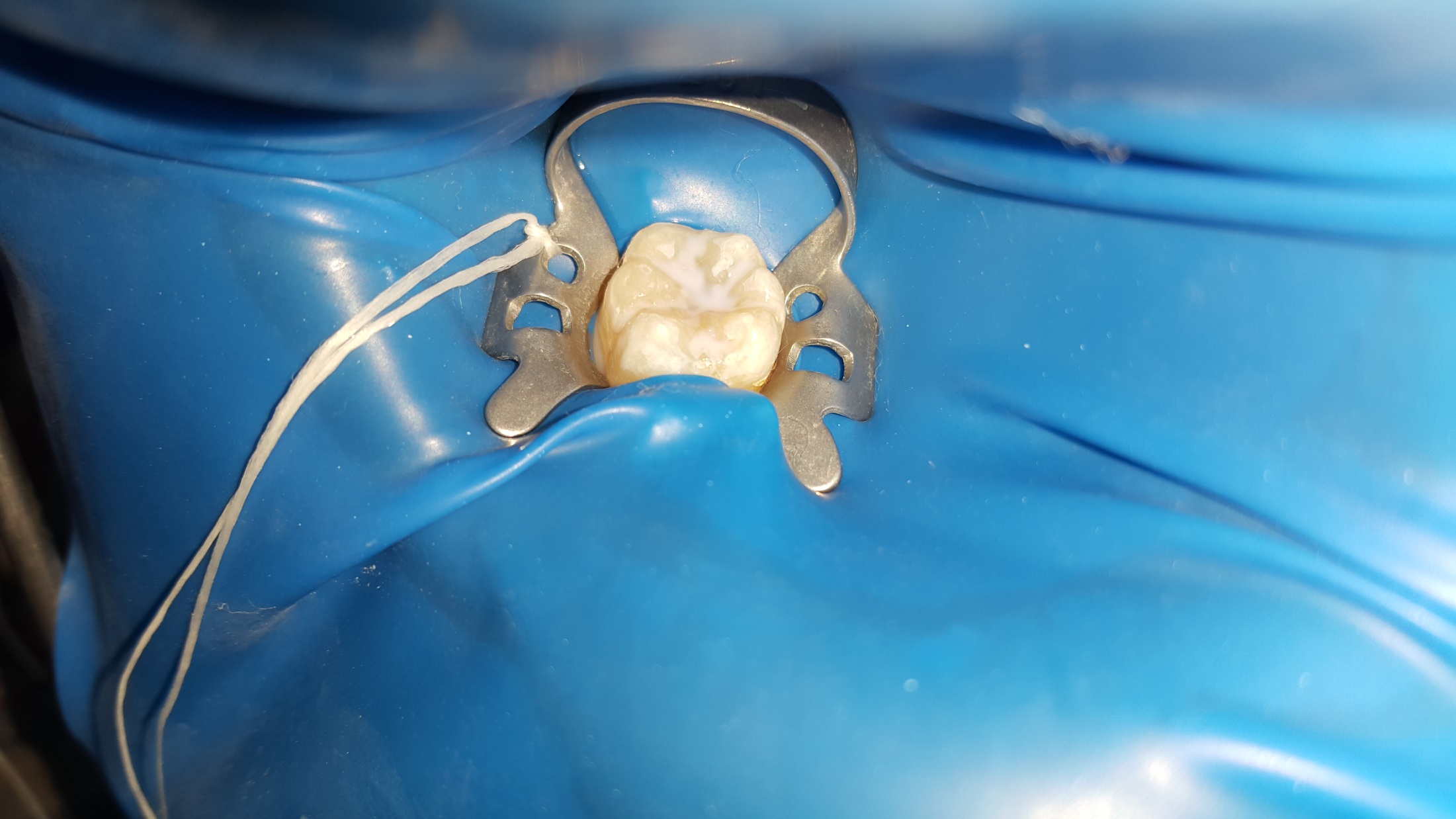 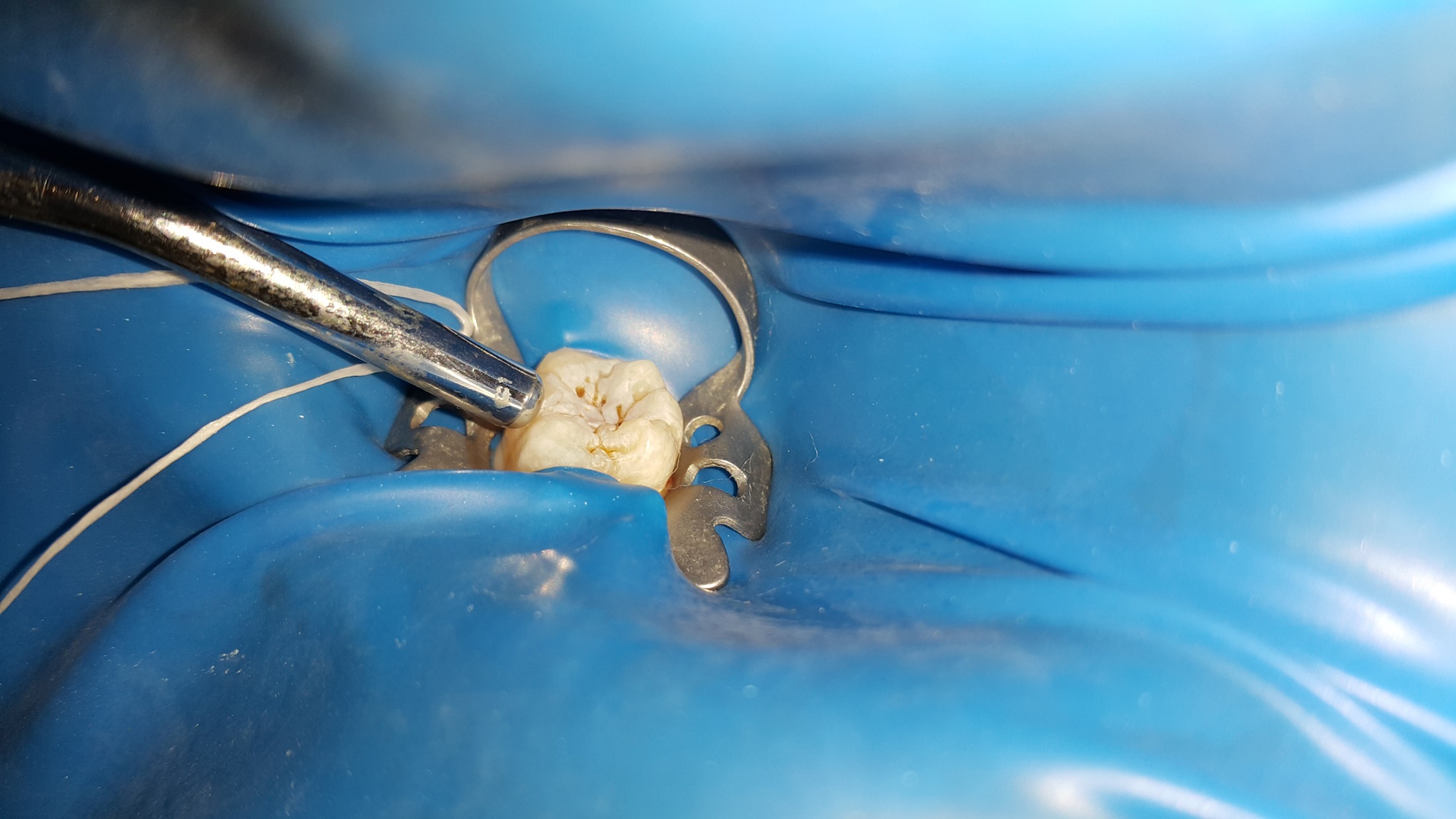 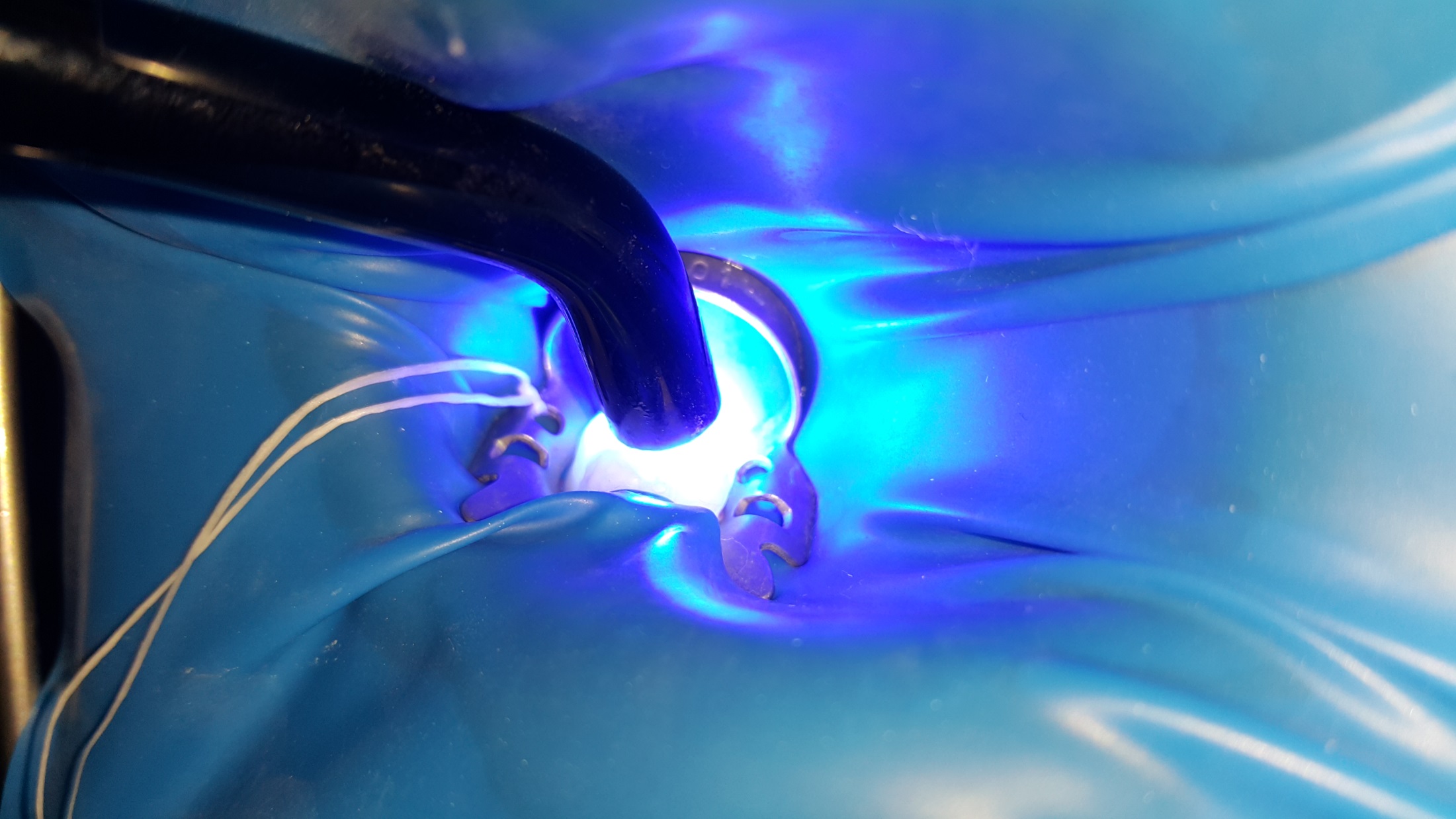 Sealant Retention Depends on
Type of sealant used

	Position of teeth in the mouth

	Clinical skill of the operator

	Age of the child

	Eruption status of teeth
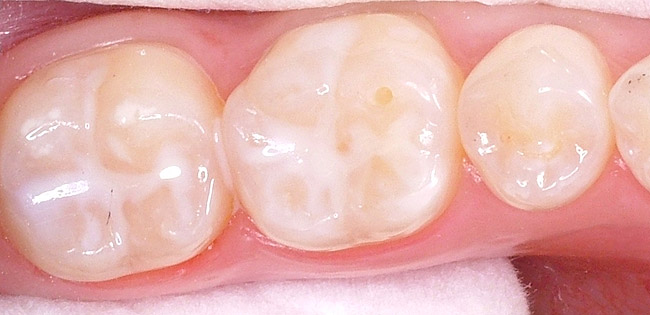 17
Conclusion..
“SEALANTS ARE EXTENSIVELY STUDIED BUT MOST UNDER USED.”
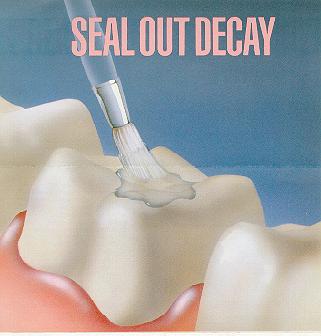 18
Questions…
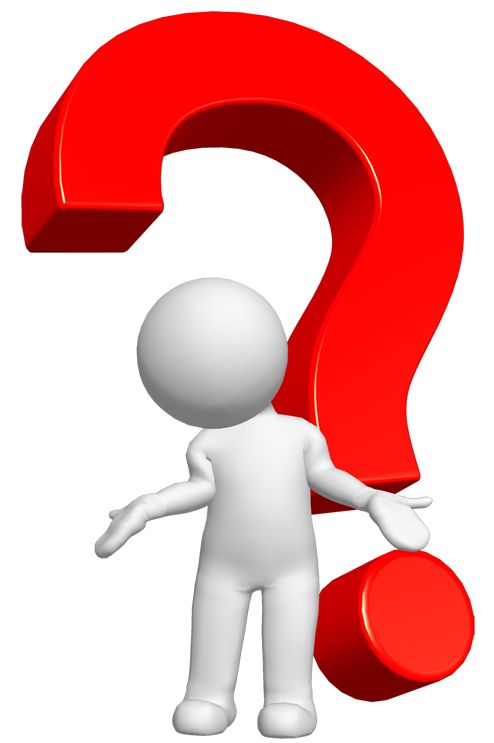 19
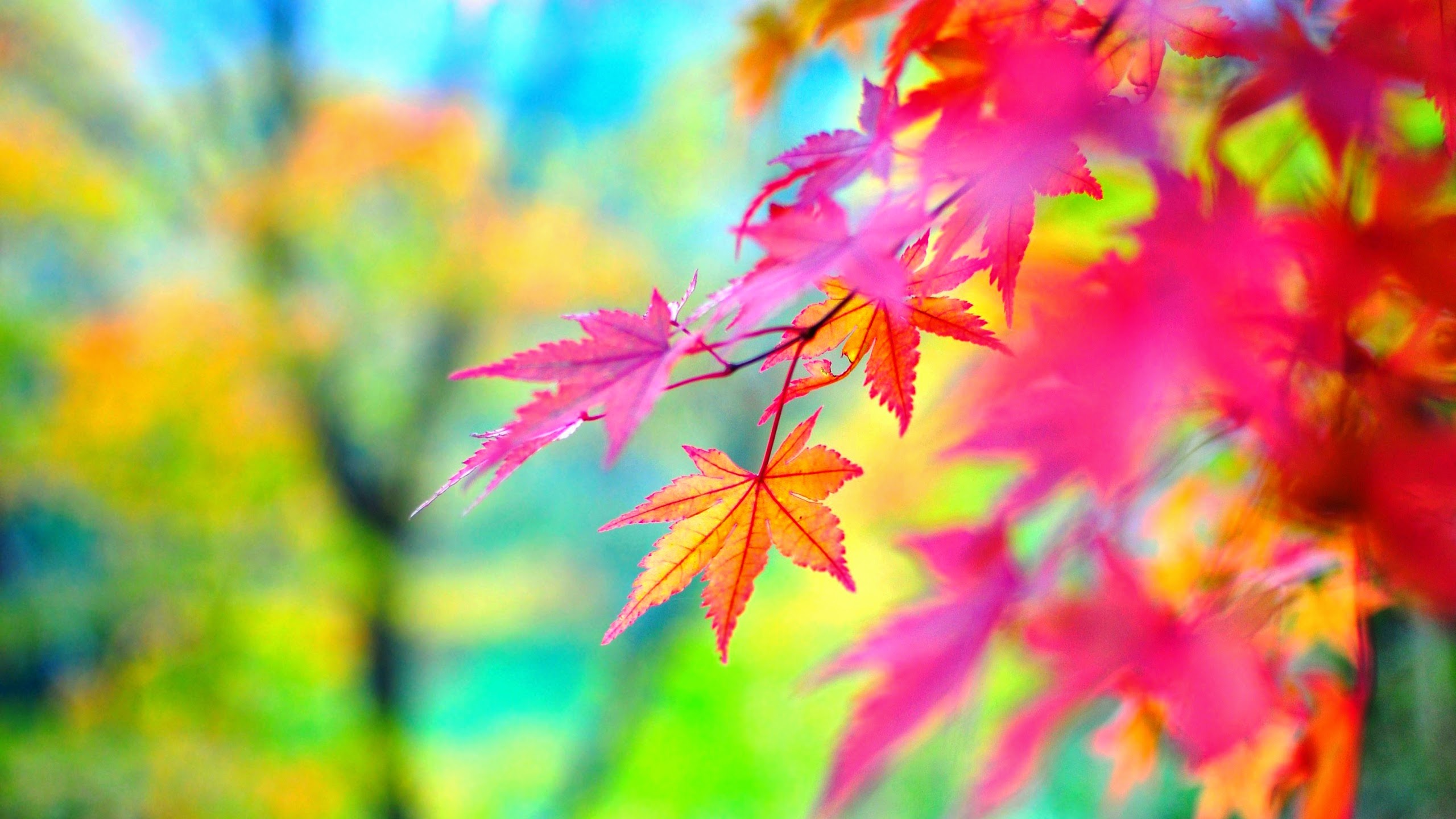 Thank You
20